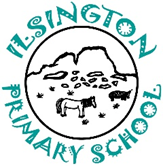 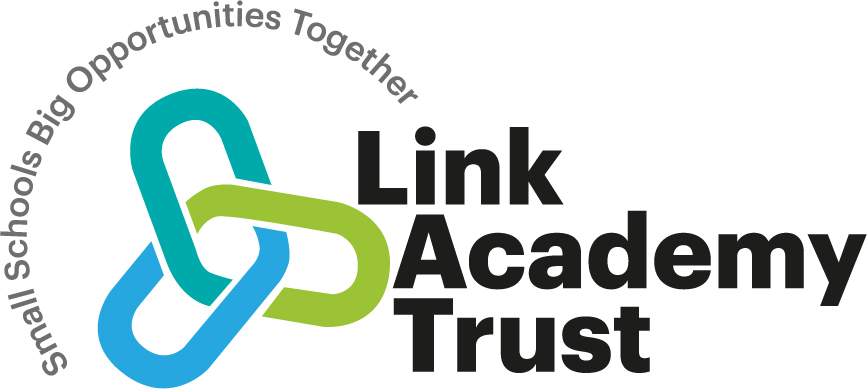 PE Curriculum Development
Matt Tanner – Academy Trust PE Lead
Action Research
Secondary Visits & Meetings: 

Key areas of concern regarding children transitioning from primary into secondary PE

Poor understanding of fundamental movements, particularly within invasion games i.e. evading a defender, pivoting, jumping and footwork, identifying space.  

Access to a range of sports 
Quality of delivery from external providers – is this quality assured/observed? 
Staff upskilling – who is delivering this? Is it promoting sustainable ‘high quality’ PE
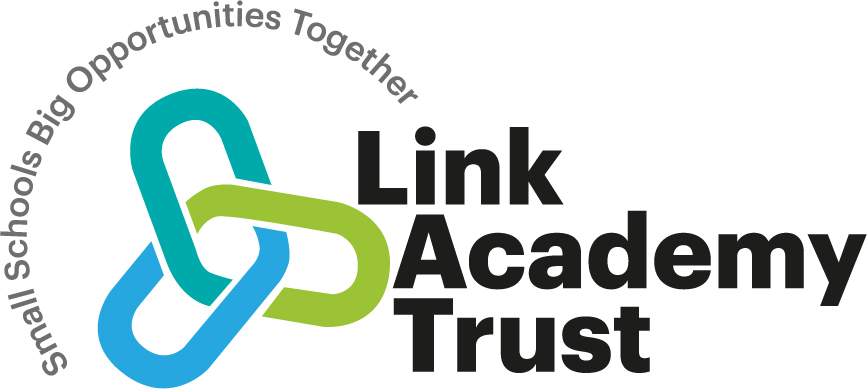 Rationale
Teaching PE through fundamental concepts as opposed to through sport-specific topics will improve breadth of learning and give students the foundation they need to develop greater physical literacy.


This will strengthen student’s fundamental movement skills and provide them with the building blocks upon which a magnitude of physical activities are based. 


 As children progress through primary school, they will become equipped with the core skills and knowledge they need to progress in different sports and physical activities.
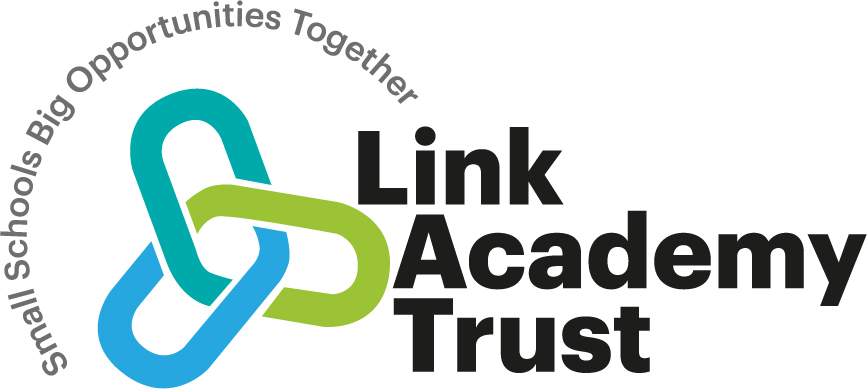 Concept
Perform a tennis forehand with control and accuracy
Upper KS2
Consider opponents position on court to determine direction
Torso rotation
Closed racket face to apply topspin
Position body correct distance from the ball
Smooth low to high swing pattern
Side on stance
Lower KS2
Ready position
Anticipate trajectory and bounce of the ball
Bi-lateral movement
Throw/strike an object with control
Grip strength
Running
Balance
Footwork - planting
Changing direction with balance
KS1
Concept
Layup in basketball
Upper KS2
Reading the game and space to attack
Coordinating multiple movements at pace
Aiming whilst moving
Dribbling the ball at pace
Coordinating body multiple movements
Lower KS2
Aiming to score
Dribbling whilst moving
Catching
Bouncing a ball
Changing direction with balance
Running
Balance
Leaping
Hopping
KS1
Curriculum Plan
Year 1
Curriculum Plan
Year 2